PRECEDE – PROCEED THEORY
Health Behavior CHAPTER 4
1
DESCRIPTION
This chapter will discuss The Precede-Proceed Model Framework, understanding Predisposing, Reinforcing and Enabling Factors as determinants of health behavior, and how to use the frame in the behavior case analysis
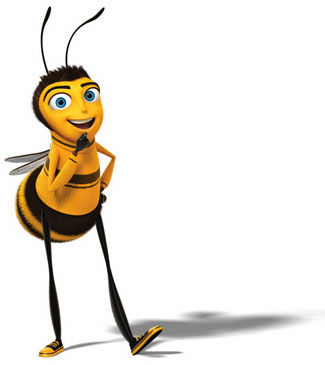 Health Behavior CHAPTER 4
2
OBJECTIVES
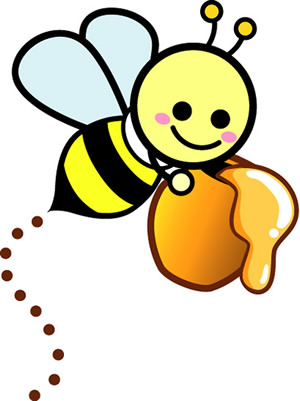 General
The student able to analyze the health behavior problem with precede-proceed model. 
Specific
Student can explain The Precede-Proceed Model Framework
Student understand Predisposing, Reinforcing and Enabling Factors as determinants of health behavior.
Student can use the frame in the behavior case analysis
Health Behavior CHAPTER 4
3
INTRODUCTION
PRECEDE (Predisposing, Reinforcing, Enabling, Construct in Educational / Environmental Diagnosis and Evaluation

PROCEED (Policy, Regulatory and Organizational Construct in Educational and Environmental Development)
Health Behavior CHAPTER 4
4
Relationship between Health Promotion – Health Education and Public Health
Health Education : voluntary behavior change and the scope directly on healthy behaviors
Health Promotion : combination of education and environmental support for the behavior with the specific conditions
Health Behavior CHAPTER 4
5
Relationship between Health Promotion – Health Education and Public Health
Health Promotion : enable people able to control the causes of health
Health Education is aimed at individual or communal voluntary action to obtain health or as make decision in health and good things in their community.
Health Behavior CHAPTER 4
6
PRECEDE
Looking at some of the factors that shape health status and help health promotor/educator focused on building a target for intervention.
Provide specific objectives and evaluation criteria.
Health Behavior CHAPTER 4
7
PROCEED
Showing the stages of policy and implementation process and evaluation
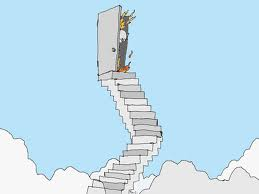 Health Behavior CHAPTER 4
8
PRECEDE & PROCEED
Stage of serial process of planning, implementation & evaluation.
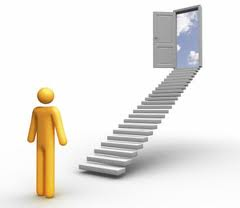 Health Behavior CHAPTER 4
9
Phase 5
Administrative and
Policy diagnosis
Phase 4
Educational and
Organizational
diagnosis
Phase 3
Behavioral and
Environmental
diagnosis
Phase 1
     Social
  diagnosis
Phase 2
Epidemiological
diagnosis
Predisposing
Factor
HEALTH
   PROMOTION
Reinforcing
Factor
Health 
Education
Behaviour
And
Lifestyle
Policy
Regulation
organization
Quality
Of life
Health
Enabling 
Factor
Environment
Phase 6 Implementation
Phase 7 Process
Phase 8  Impact
Phase 9 Outcome
Health Behavior CHAPTER 4
10
The Precede-Proceed model for health promotion planning and evaluation
Behaviour
Quality of
life
Health
Vital Indicators :
-Disability
-Discomfort
-Fertility
-Fitness
-Morbidity
-Mortality
-Physiological risk
 factors
Dimensions :
-Distribution
-Duration
-Functional level
-Incidence 
-Intensity
-Longevity
-Prevalence
Social indicators 
-Absenteeism
-Achievement
-Aesthetics
-Alienation
-Comfort
-Crime
-Crowding
-Discrimination
-Happiness
-Hostility
-Illegitimacy
-Performance 
Riots
Self-esteem
Unemployment
Welfare
Environment
Behavioral
Indicators :
-Compliance
-Consumption pattern
-Coping
-Preventive action
-Self-care 
-Utilization

Dimensions:
-Frequency
-Persistence 
-Promptness
-Quality
-Range
Environmental
Indicators :
Economic
Physical
Services
Social

Dimensions :
Access
Affordability
Equity
Health Behavior CHAPTER 4
11
Predisposing
Factors:
-Knowledge
-Attitudes
-Beliefs
-Values
-Perception
Direct 
Communication
To public,
Patients, 
Employees, etc
Reinforcing 
Factors:
-   Attitudes and behavior of health personnel  and other, peers, parents, employers,  etc
Health 
education
Component
of health
Promotion
program
Indirect
Communicat.
Through staff
Training,
Supervision,
Consultation
feedback
Behavior
(Actions)
of individuals,
groups, or
communities
Enabling factors:
-Availability of
  resources
-Accessibility
-Referrals
-rules and laws
-Skills
Environmental
factors
Policy
Regulation
organization
Training
Community
Organization
Advokasi
Health Behavior CHAPTER 4
12
Example…
I know “3M” is the most effective way of deciding the DHF transmission (knowledge)
I agree to do “3M” (attitude)I disagree because of inconvenient “3M” (attitude)  tend to practice
I did a “3M” (practice)
Health Behavior CHAPTER 4
13
Do the application of this model to your case !
Health Behavior CHAPTER 4
14
Reference
Green, W. Lawrence. Health Promotion Planning an Educational & Environmental Approach. Second edition. Mayfield Publishing Company. 1991
Health Behavior CHAPTER 4
15